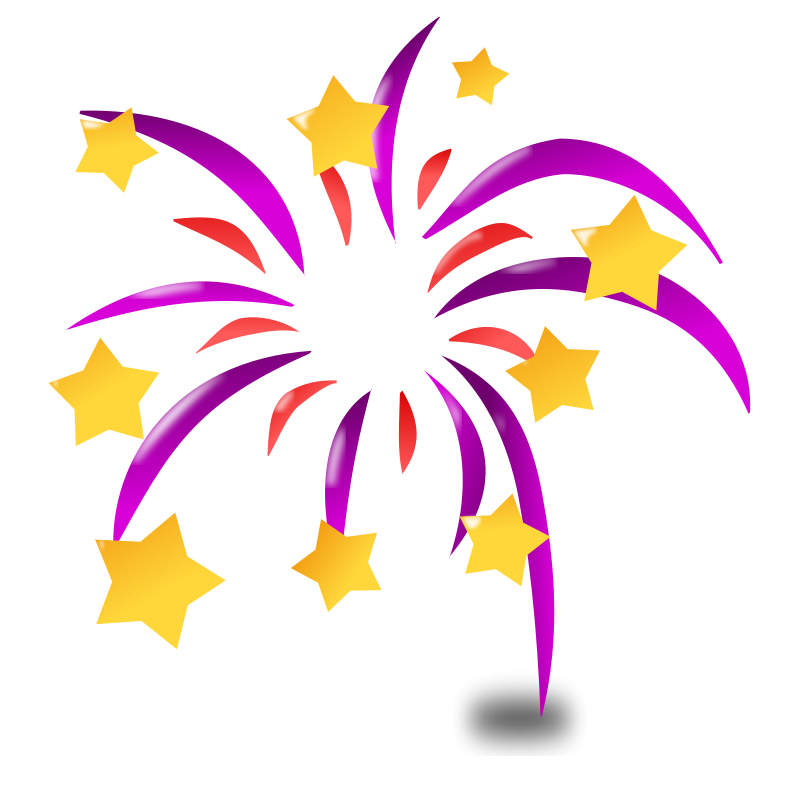 Firework Poem

Booming   bangs   are  very  loud,  
Spiting   flames  are  bright,
Spiting swirls  are fun,
Spiting   sparclers spell my name.

Shooting shots are very fast,
Burning bonfires are hot,
Curly catherine wheels spin in the night,
Red rockets zoom to the moon.

By Darcey














































t ing
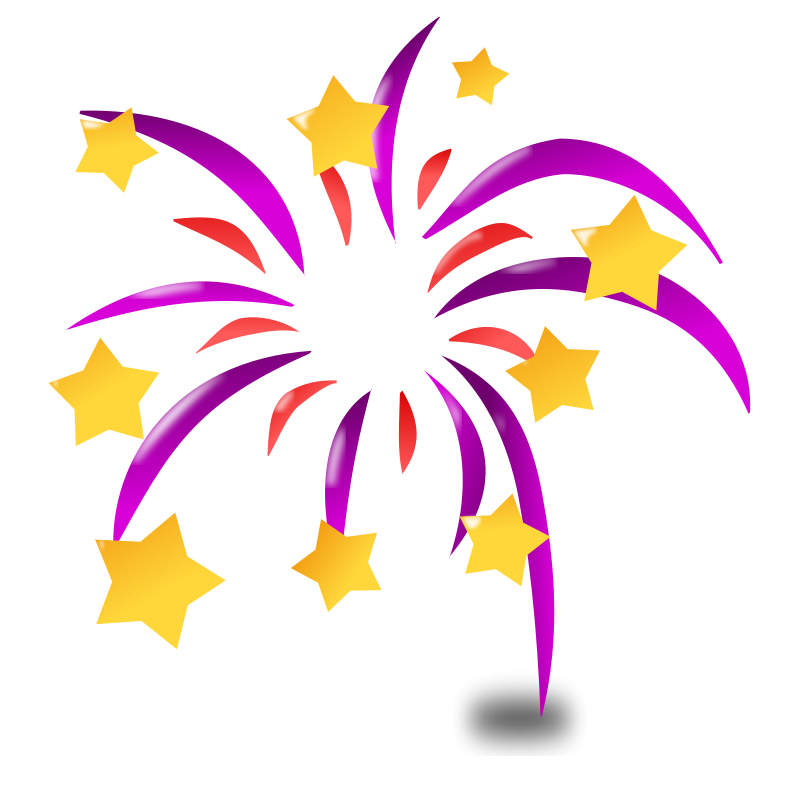